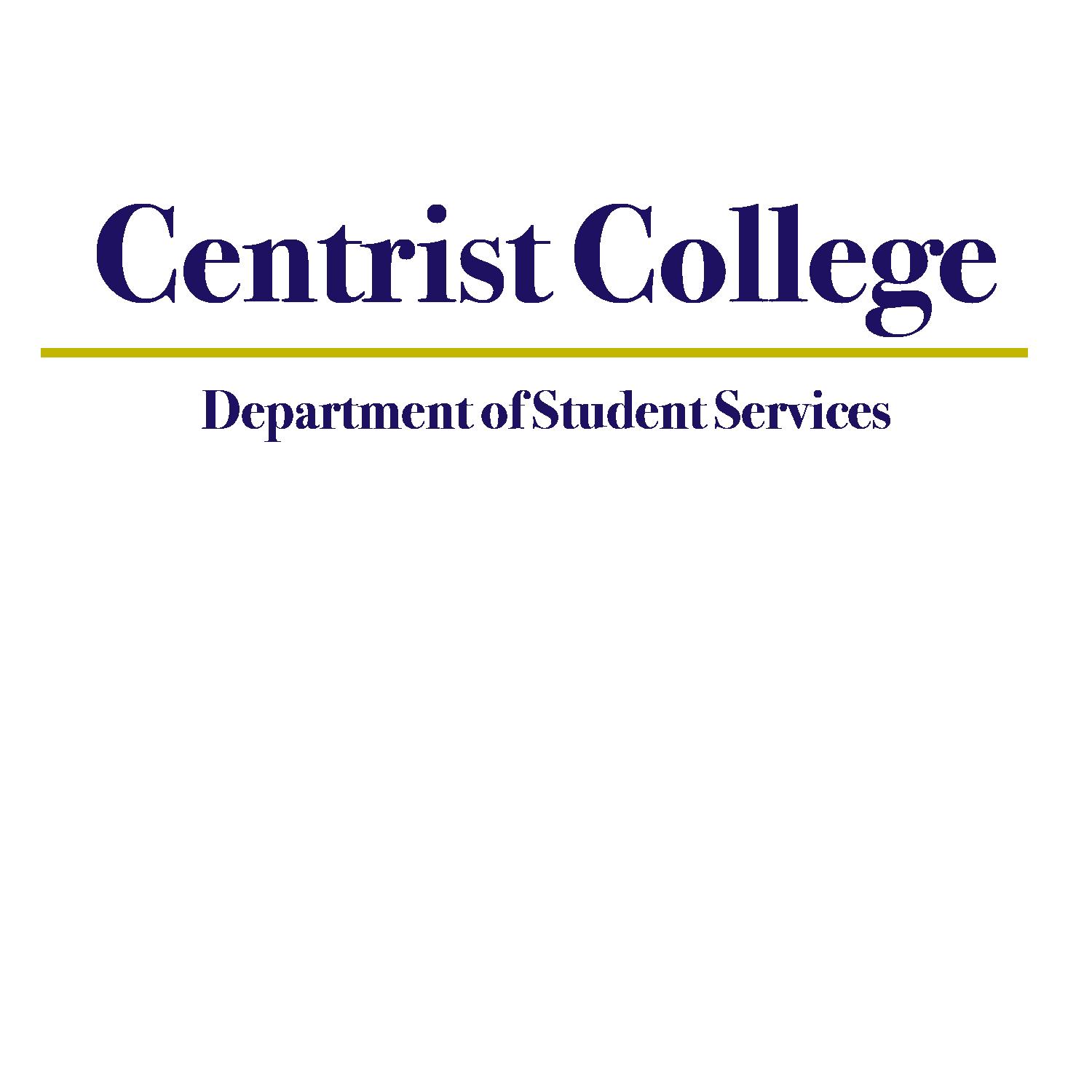 As you view this presentation, please utilize the notes section as they have the bulk of the information as if we were actually presenting. Please also use the hyperlinks to access supplemental resources and information on our “Centrist College Website.” Enjoy!
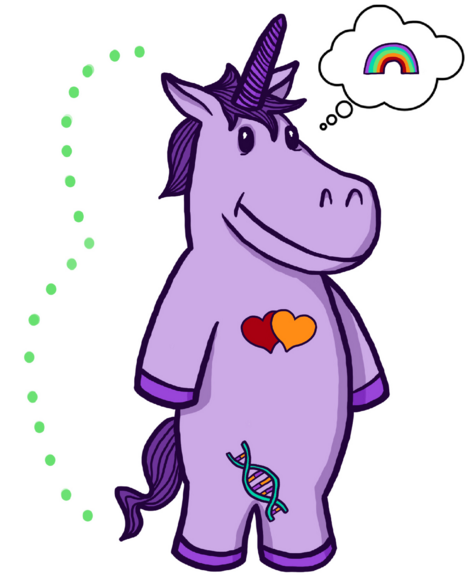 The University of Dayton: Fiona Corner, Max Sullivan, Jordyn Baker, & Hannah Williamson
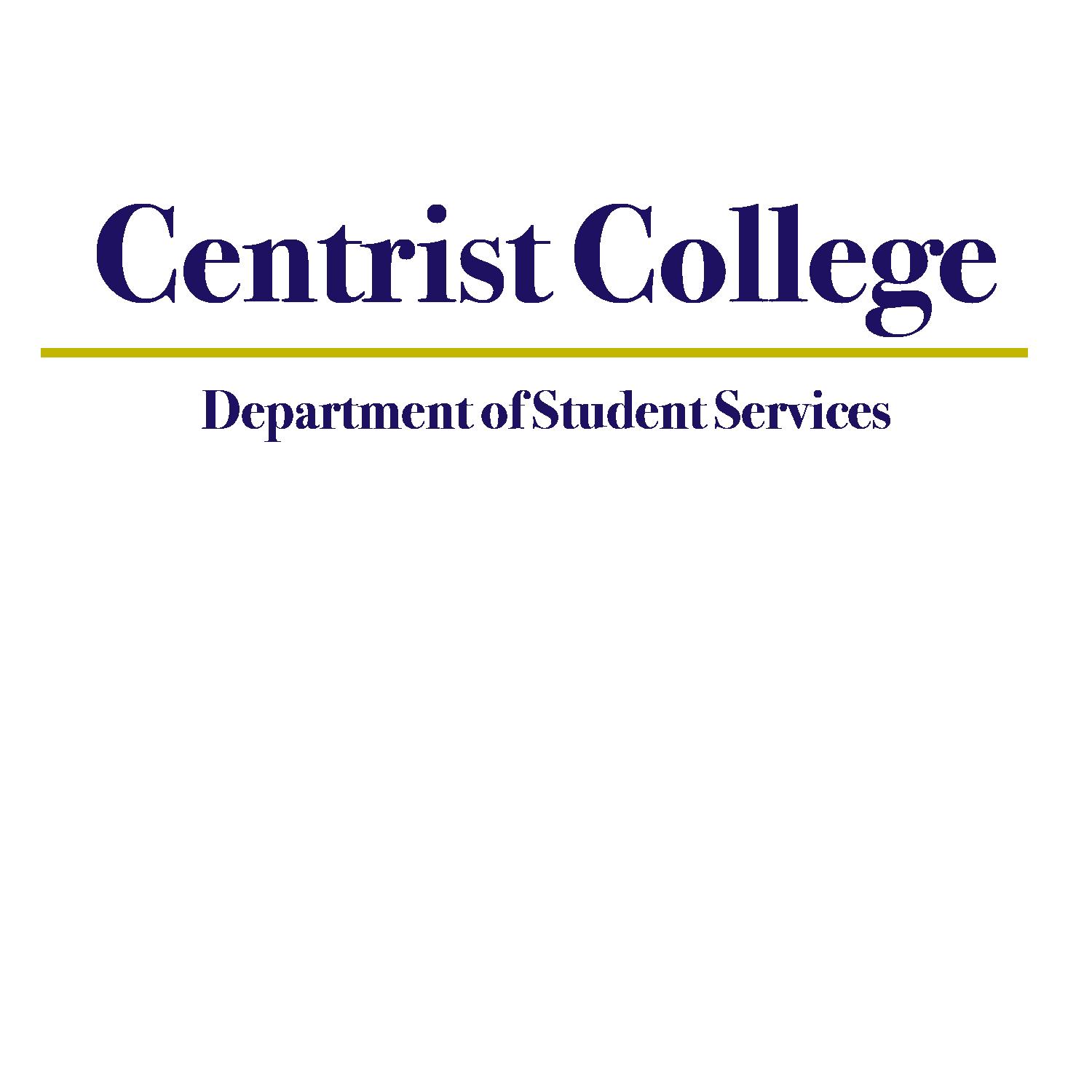 The Gender Unicorn: Demystifying the Transgender Student Experience
Centrist College Senior Staff Development Serieswww.centristcollege.edu
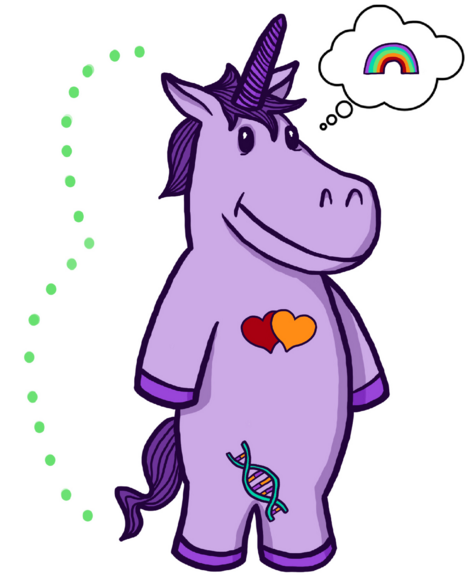 The University of Dayton: Fiona Corner, Max Sullivan, Jordyn Baker, & Hannah Williamson
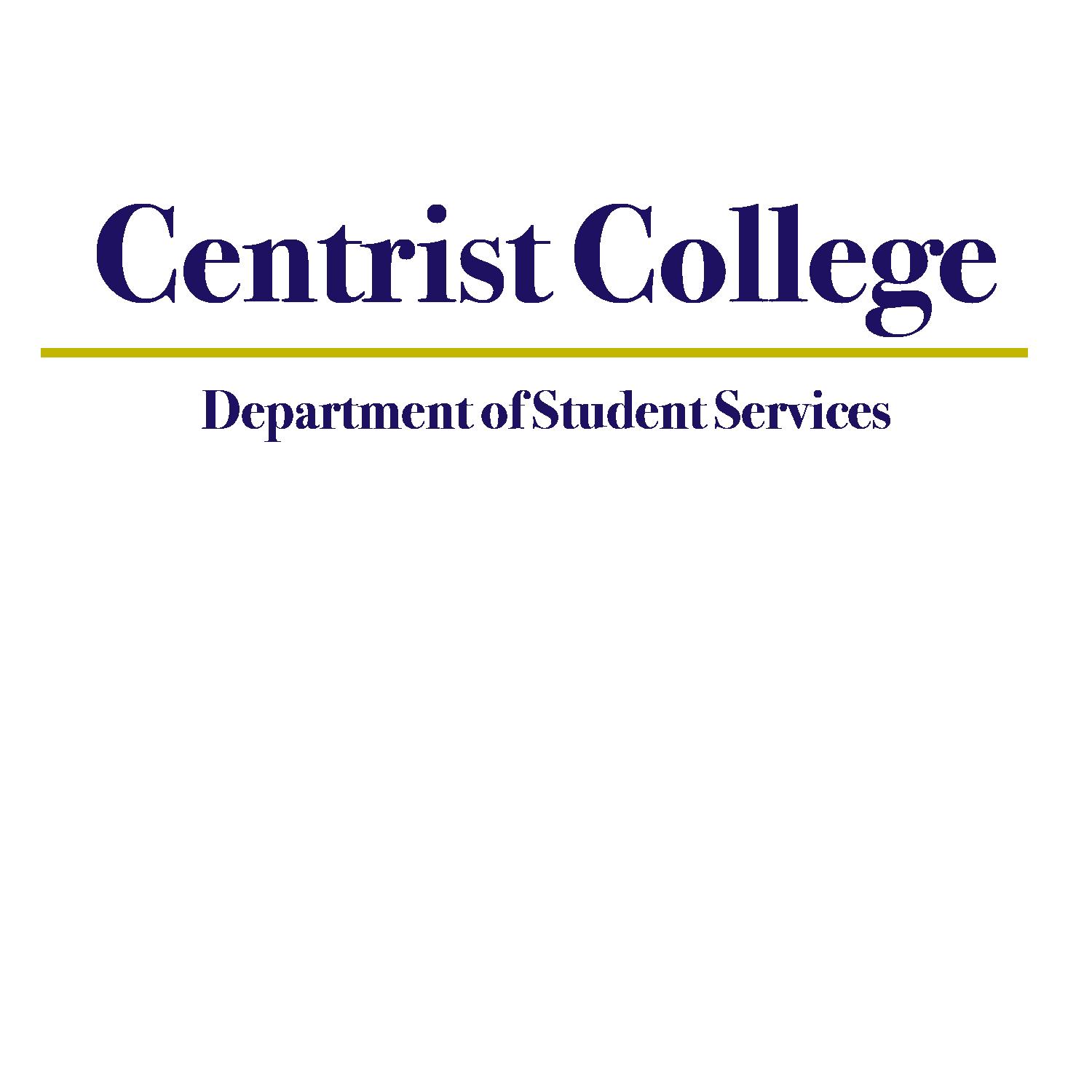 Agenda & Learning Goals
Learning Outcomes
As a result of this professional development seminar, participants will be able to:
Recognize and define the various pronouns available for students identify themselves and recognize the belief that gender does not exist on a binary. 
Identify the importance of providing transgender students support on campus. 
Create an action plan to implement presented strategies to address the inclusion of transgender students on campus. 
Utilize multiple resources and future seminar topics to continue their education about transgender students.
Agenda
Throughout this presentation, we will deconstruct the following myths: 
This doesn’t matter
There’s only binary
This isn’t an issue in Higher Education
This isn’t an issue at Centrist
We don’t have transgender students on campus
Transgender students should teach us
Allies don’t do that much
Students don’t care
I can’t do anything
Centrist is doing enough

And present an Action Plan for the division, within offices, and one-on-one interactions
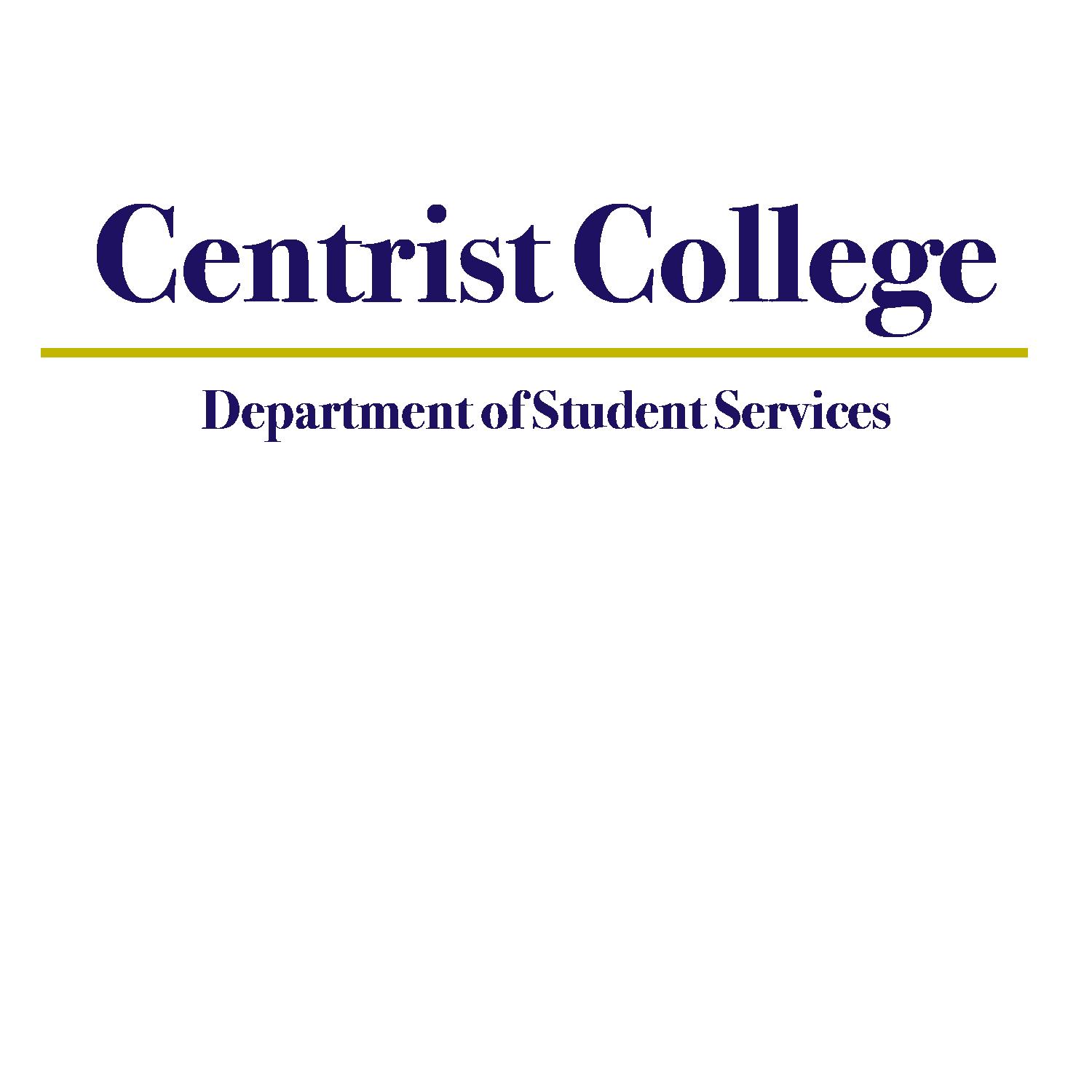 This doesn’t matter
*This impacts every part of campus from admissions to zoology
For the humanitarian... 
Our students are struggling to understand their own identity and they are not feeling welcomed to do so on our campuses. 


For the lawyer...
These students are our customers just as much as other students are.  They have the same rights to safety and security as others.
For the politician…

This is a political movement, similar to but not the same as, gay and lesbian rights. This movement is powerful and we want to be on the winning side. 


For the intellectual…
The students are developing their identity and discovering their self-authorship.
[Speaker Notes: LGBTQ* office and related topics has been at the forefront of research and topic of conversation within Higher Education in the past few years. Given the current environment and knowing that “three-fourths of the respondents believed that transgender people were more likely than other population groups to be harassed at their colleges and universities” (McKinney, 2005, p. 64) there is a need to understand the importance of and relevance for discussing and understanding transgender students and their experiences on college campuses. The following are different perspectives that Student Affairs professionals might understand the topic’s importance:
Humanitarian: Typically humanitarians have a perspective that focuses specifically on the whole student and the interconnectedness between different aspects of their experience. From the humanitarian perspective, it is important to discuss the trans* experience to better understand the whole student and how their experiences affect their experience on campus. 
Politician: When looking at this topic from a political point of view, the focus targets the political landscape, gains and fallout for supporting and specific agenda. From the political perspective, there has been much political acceptance in the past decade in support of gay and lesbian rights and has started to extend to other areas of the LGBTQ* agenda. There are trends of students filtering schools based on the campus’ support of gender neutral housing, welcoming environment towards students of different sexual orientation and gender preference (campuspride.org)
Lawyer: When looking at this topic from a legal position, Title IX protects transgender students from discrimination based on sex. Title IX further incorporates gender identity in the definition of sexual discrimination (Lambdalegal.org). Transgender students require the same level of protection, safety and security without bias as any other minoritized group. 
Intellectual: An intellectual would typically look at research as a foundation for making this decision. “Research indicates that transgender and gender non-conforming individuals tend to experience multiple forms of marginalisation and interpersonal victimisation on campus, including (1) being denied access to or questioned within campus housing and bathrooms (Bilodeau 2007; Finger 2010; Seelman 2014); (2) harassment, bullying, and sexual assault related to gender identity and gender expression (Rankin 2003; Bilodeau 2007; Grant et al. 2011); (3) a lack of acknowledgement of transgender people on campus (Bilodeau 2007; Seelman et al. 2012); (4) forms, applications, and record change procedures that do not recognise non-binary and fluid gender identities (Bilodeau 2007; Mintz 2011); and (5) a lack of curricula, competency, and knowledge among staff and faculty about transgender individuals and how to support them (Rankin 2003; McKinney 2005; Seelman et al. 2012).” (Seelman, 2014, p. 618-619). The campus environment leads to many issues for transgendered students due to it’s lack of understanding and support.]
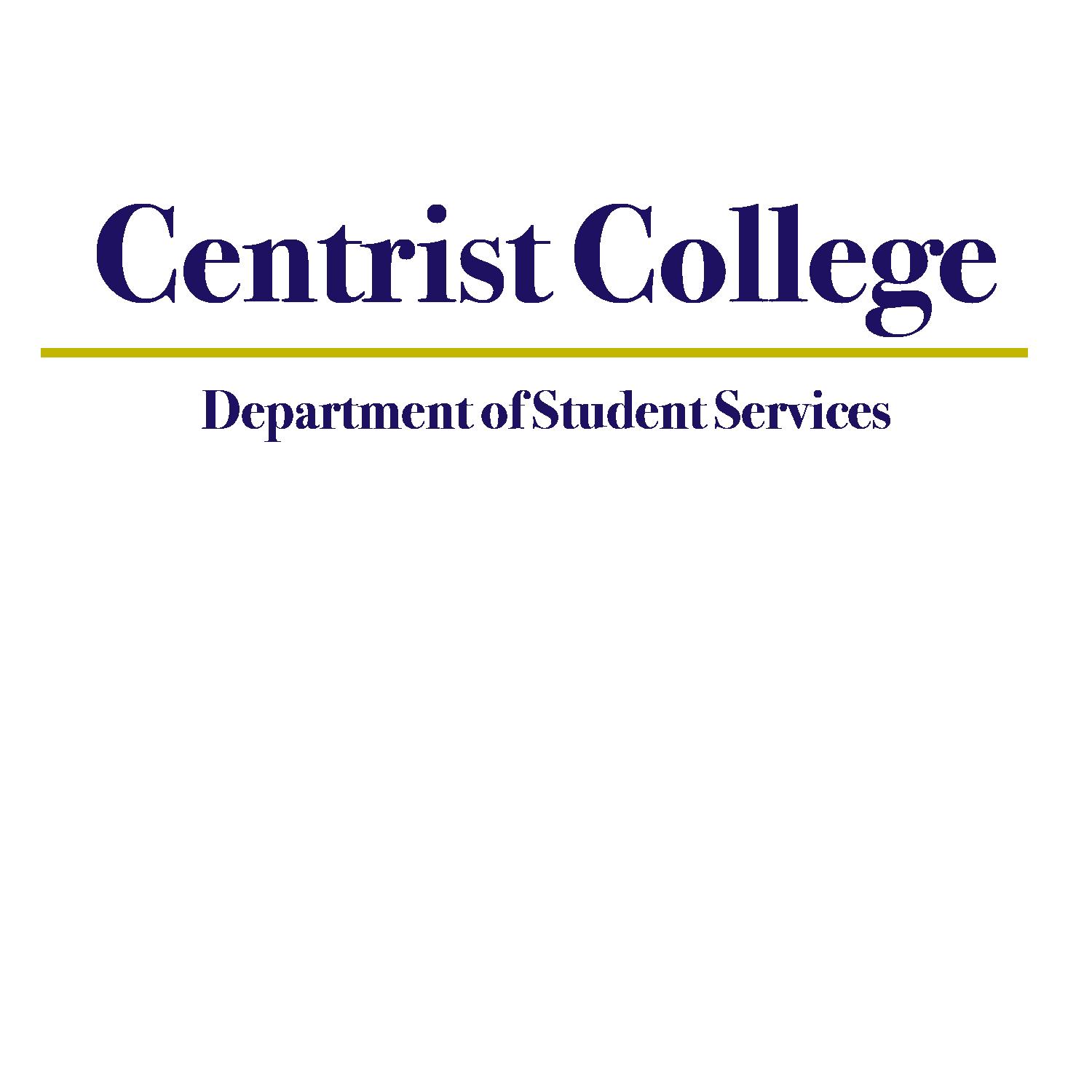 There’s only the binary!
*For some, gender does not exist as only male & female, there are many options (more than are even listed here!)
Gender nonconforming
Cisgender
Agender
Gender Privilege
Ze, Hir/Zir, Hirs/Zirs

Intersex
Gender
Sex
Transgender
MTF Transgender
FTM Transgender
Genderqueer
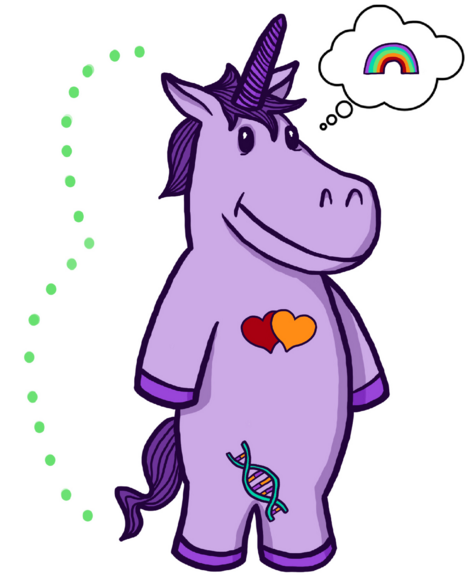 [Speaker Notes: Gender: “the set of roles, activities, expectations and behaviors assigned to females and males by society”; can include appropriate dress, behavior, experiences, etc. (https://www.genderspectrum.org/quick-links/understanding-gender/)
Sex: biological identification of a person based on their reproductive organs, usually male or female (https://www.uml.edu/docs/Glossary_tcm18-55041.pdf)
Transgender: “As it is commonly used today, “transgender” is an umbrella term for anyone whose self-identification or expression crosses or transgresses established gender categories, including, but not limited to, transsexuals (individuals who identify with a gender different from their biological gender), cross dressers (the term preferred to “transvestites”), drag kings, and drag queens.” (Beemyn,2005)
Male to Female Transgender: a person who possess male reproductive organs but who identifies as a woman
Female to Male Transgender: a person who possess female reproductive organs but whose gender identification is male
	MTF & FTM transgendered people do not have to have sexual reassignment surgery to identify in any category
Genderqueer: a person who does not identify within the binary (male or female), with any gender or does identify within multiple gender identities 
Gender nonconforming: a person who does not comply with societal definitions, norms, or standards of gender, specifically related to the binary
Cisgender: a person whose reproductive system and assigned sex at birth match their own personal gender identity
Agender: a person who does not identify with any gender identification
Gender privilege: the ability to act within a culture where one’s gender identity and expression is not regularly questioned, challenged, or argued. People with gender privilege are able to operate within society without issue because their gender identity, expression, and sex are accepted as “normal” 
Gender identity and sexual orientation are often intermixed as the same thing, but it is important to remember that transgender students do not have specific sexual orientations, but are attracted to whomever feels right for them therefore transgender students may identify as heterosexual, bisexual, gay or lesbian, asexual, or a plethora of other identities. 
Ze, Hir/Zir, Hirs/Zirs: Gender-neutral alternative option to traditional pronouns
Intersex: A person who has both male and female reproductive organs]
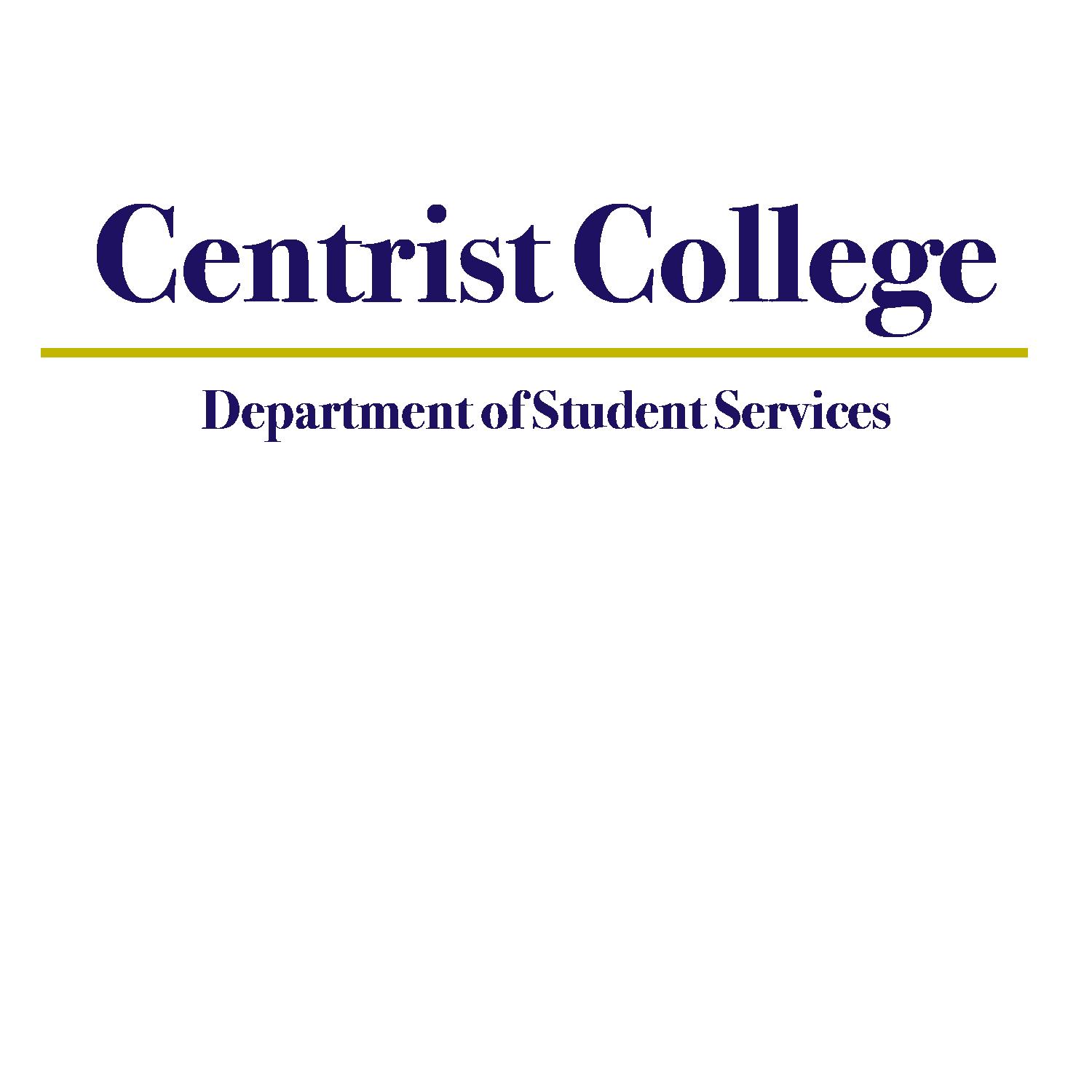 This isn’t an issue in Higher Education
* One fifth of transgender students have not been offered housing that supports their gender identity (Erbentraut)
Many higher education institutions currently have policies that negatively impact this population
Official documentation contains student’s given name and biological sex
Can lead to unintentionally outing students to the general population through professors accidently using the given name the first day of classes and the university ID having this incorrect information (Beemyn, Curtis, & Davis, 2005)
College housing operates within the structure of a  gender binary with same sex rooms and same sex restrooms 
Most housing departments lack a system to meet these students’ housing needs through the housing application and facilities (Beemyn, Curtis, & Davis, 2005)  
39% of transgender students, faculty, and staff encounter harassment and/or discrimination in the college setting (Krum, Davis, & Galupo, 2013)
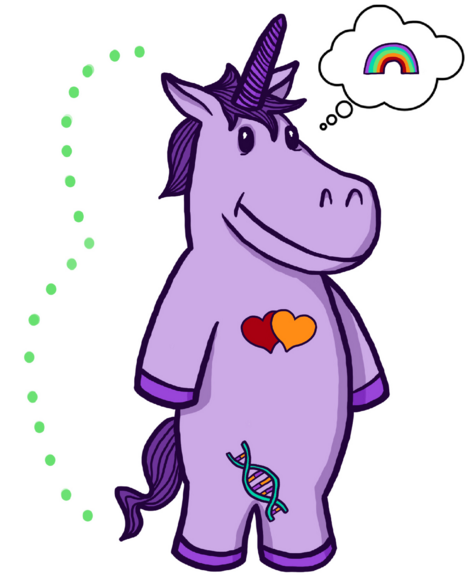 [Speaker Notes: Higher Education’s focus and understanding of transgender students is outlined here and has thus far been limited. We use this as a basis for our understanding of the climate at Centrist and expand further in the next slide.]
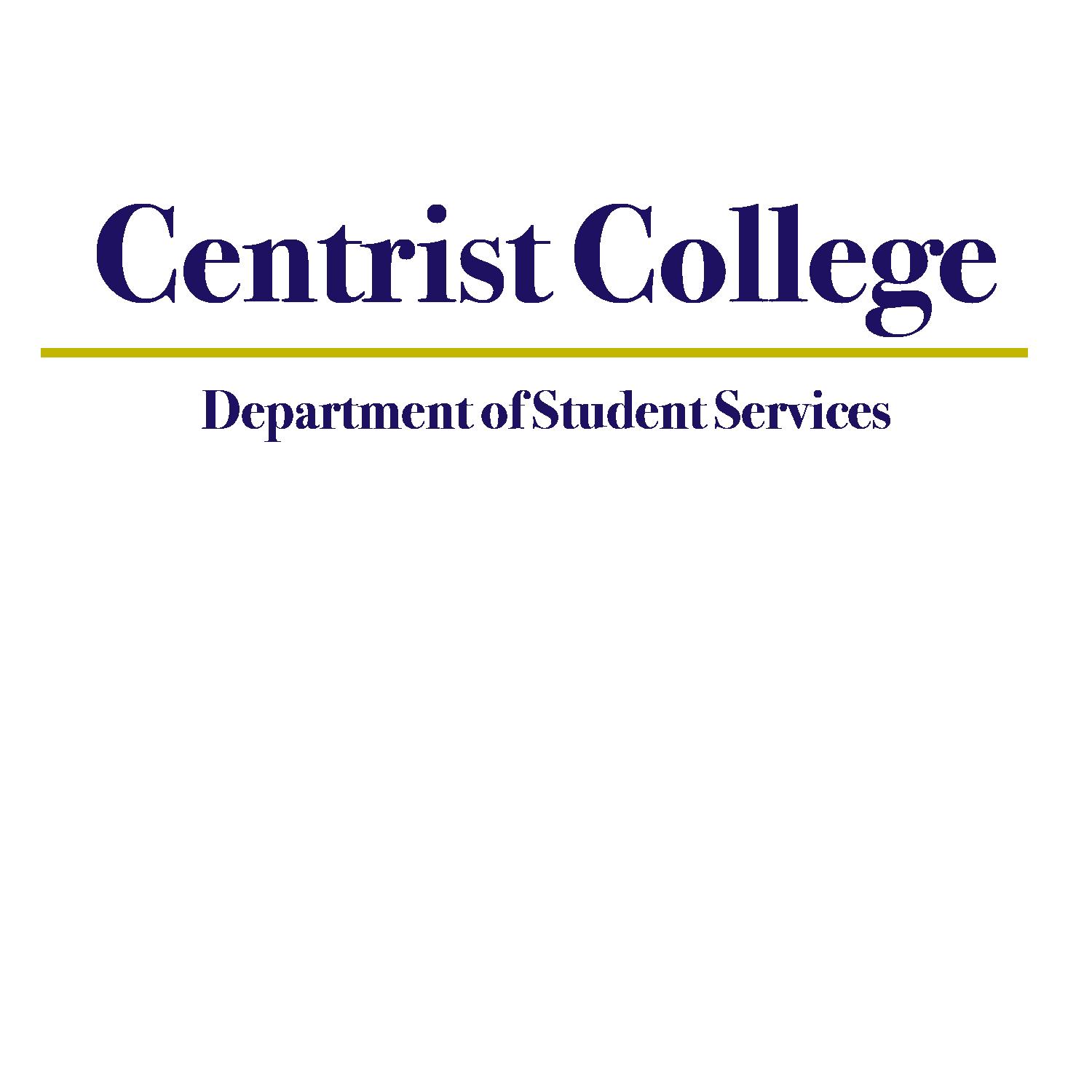 This isn’t an issue at Centrist
* One fifth of transgender students have not been offered housing that supports their gender identity (Erbentraut)
Campus culture and LGBTQ* support 
Our Office of LGBTQ* Support Services which was founded during Fall of 2014 is located in the lower level of the Womyn’s Center
One professional staff member and two graduate assistants 
Through recent data collected from our Coordinator of Assessment and Planning, the committee has learned the following:
74% of Centrist students are not aware of the issues of the LGBTQ* community on the Centrist College campus 
12% of students know of the Office of LGBTQ* Support Services 
7% of students recognize the LGBTQ* support services that Centrist provides
Through qualitative data, we learned that effective strategies have been created to support the Office of LGTBTQ* Support Services, but the office still has room to grow and better support the needs of the transgender community
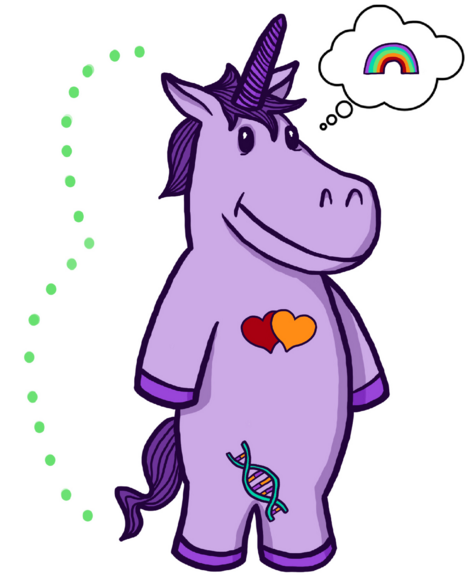 [Speaker Notes: This slide describes Centrist College’s specific LGBTQ* strengths, weaknesses and resources. One of the critiques of Centrist is that the only time that transgender students are supported are within the LGBTQ* office housed within the Women’s Center.]
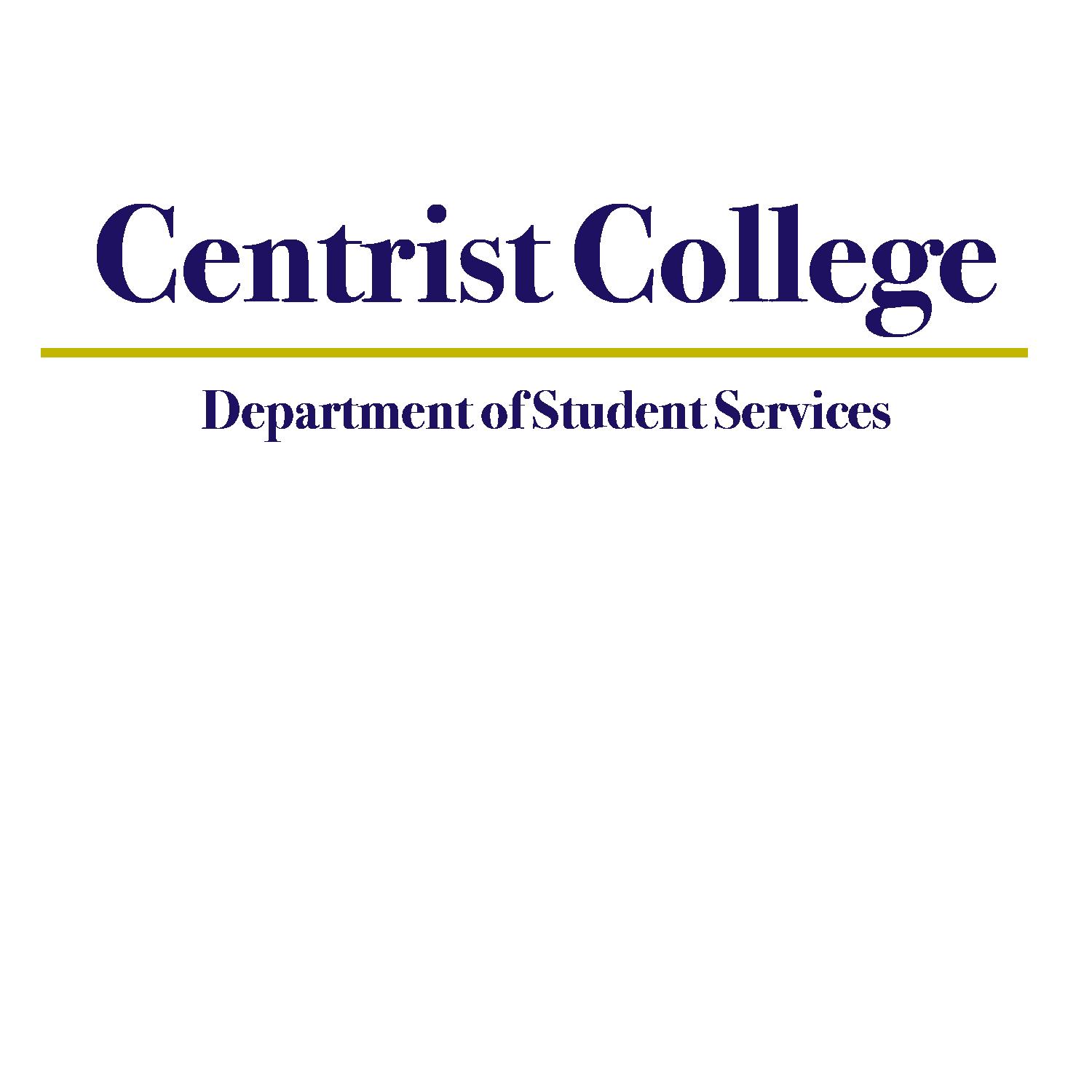 We don’t have any transgender students on campus
* There are nearly 700,000 individuals who identify as transgender in the nation (U.S. Census Bureau, 2015)
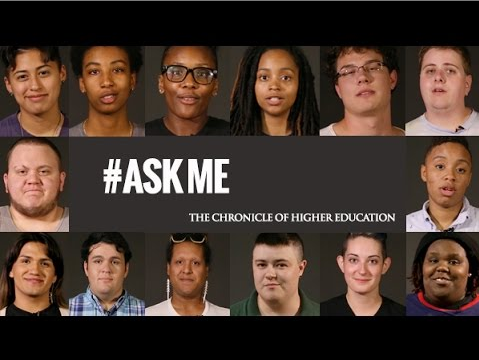 Please click on the image.
[Speaker Notes: Due to space restrictions we had to link this edited video from the Chronicle of Higher Education. https://centristcollege.wordpress.com/media/]
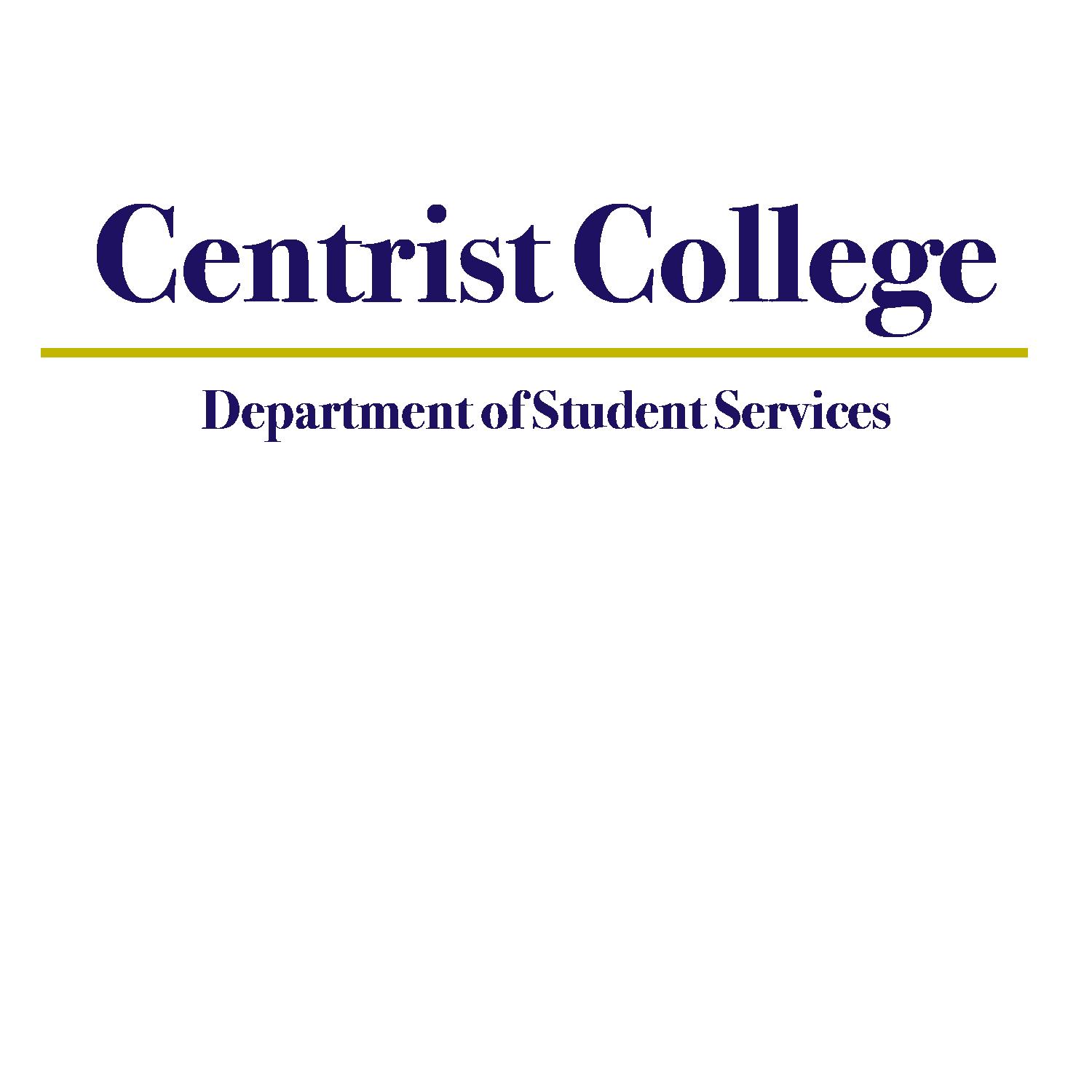 Transgender students should teach us
*Instead take it upon yourself to do some research and read about Transgender student experiences.
5 things you 
should know about the 
 Transgender population
Not all Trans people want surgery and even fewer people get surgery.
Not all trans people identify as male or female.
The word Transgender was popularized by activist Virginia Prince.
Trans people led the Stonewall riots.
Trans folks have many different sexual orientations
Adapted from Trans Student Educational Resources
[Speaker Notes: Often targeted groups are told that they are responsible for teaching or educating the agent population about their oppression. This often leads to targeted populations experiencing further and increased marginalization. Allys should work to educate themselves on trends and important resources and information that applies to Transgender students. The following facts are a good place to start: 

Trans people have all sorts of different identities that are outside of the social defining gender binary. 
Gender identity and sexual orientation are separate spectra. 
Trans people led the Stonewall riots. Sylvia Rivera and Marsha P. Johnson who were two among many women of color who were on the front lines. 
Virginia Prince first published the word Transgender in the December 1969 issue of “Transvestia

Trans Student Educational Resources. (2016). TSER. Retrieved from http://www.transstudent.org/graphics]
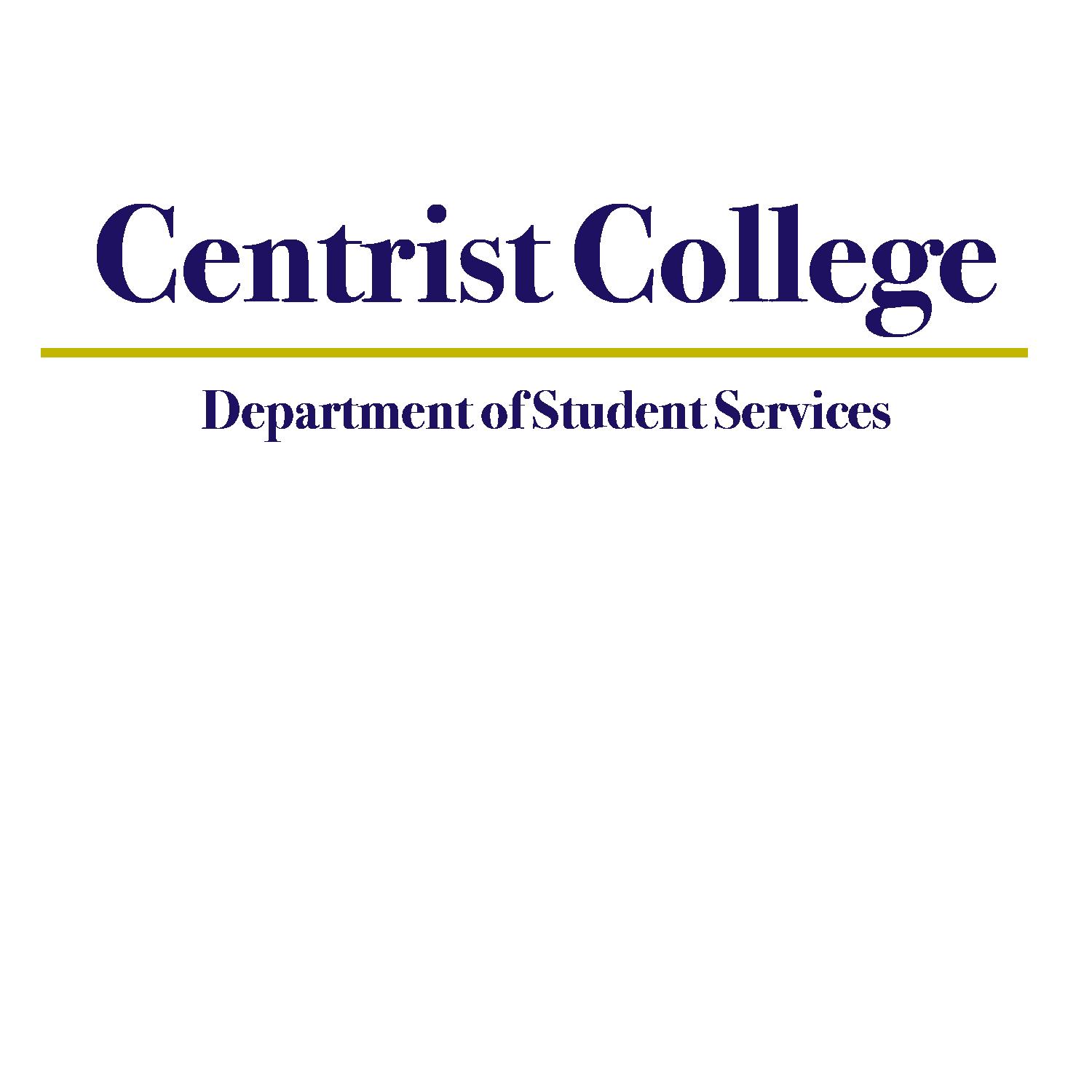 Allies don’t do that much
* Creating an inclusive community for transgender students is trending amongst college campuses.
Allies actively supporting this population. Here are some creative and trending ways colleges and staff are supporting the transgender community.
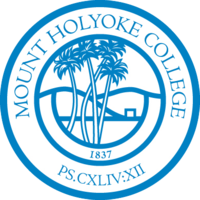 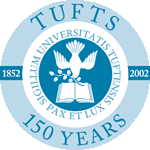 Welcomes transgender students
Adding inclusive language to mission and policy
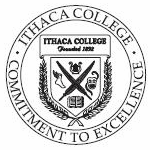 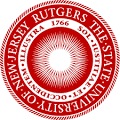 Provides an inclusive environment
Provides resources
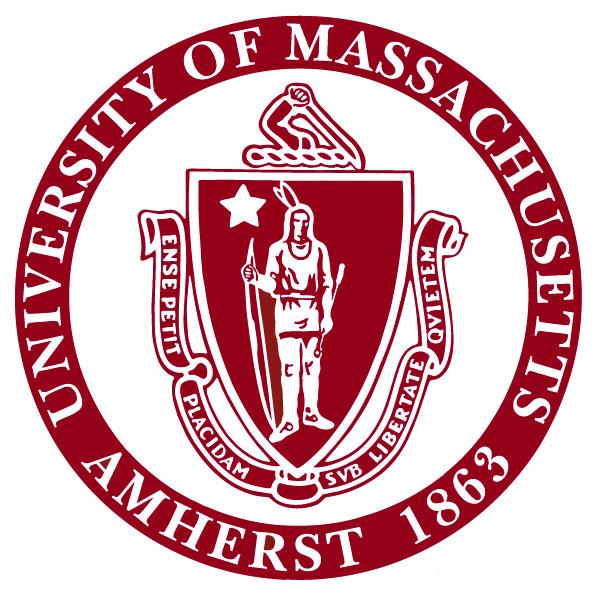 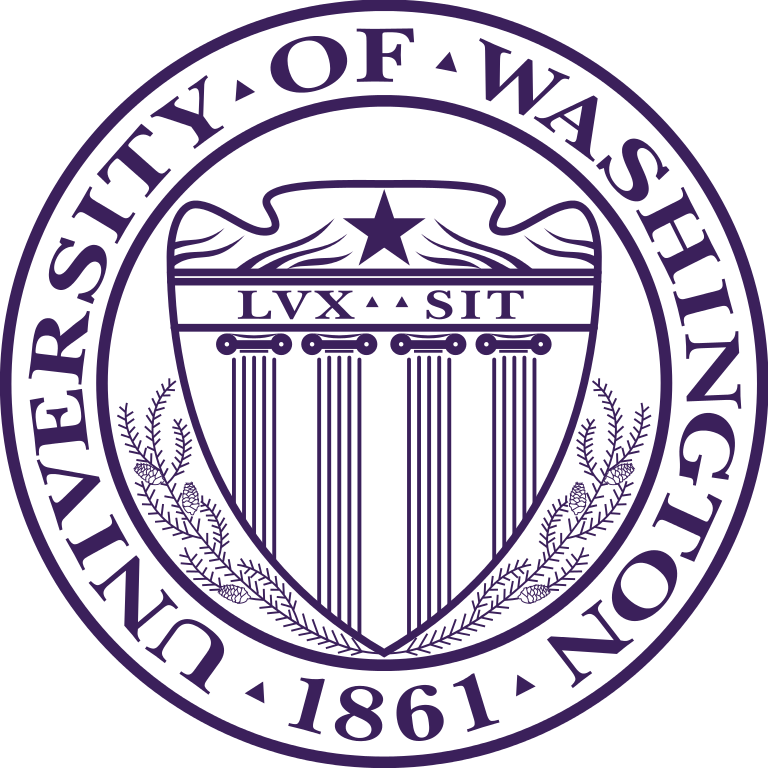 Have a support network
Are academics in the field
[Speaker Notes: This slide provides a spread of programs and resources that other colleges and colleagues are doing to support transgender students. Click on the logos to go directly to the institution’s website.
Adding inclusive language to mission and policy: Mt. Holyoke College has added inclusive language to include admission to students who are biologically female and who identify as female.  (https://www.mtholyoke.edu/policies/admission-transgender-students)
Provides resources:  Rutgers University provides a website of support resources within the university (called Trans@RU), city and state.  (http://socialjustice.rutgers.edu/trans-ru/community-trans-resources/)
Have a support network:  University of Washington not only supports their transgender students but is putting on a study to better understand their students before they enroll. The TransYouth Program is a study to better help the university to understand, support and build a network for their transgender students.  (https://depts.washington.edu/transyp/)
Welcomes trans students: The president of Tufts University has written an open letter, published on the university website, to transgender students, letting them know they are welcomed and supported. He goes on to counter some negative publicity the university had surrounding a professor's comments, stating that  Tufts University welcomes a diverse population of students. (http://president.tufts.edu/blog/2011/09/28/supporting-transgender-members-of-tufts/)
Provides an inclusive environment: Ithaca College has committed to creating a welcoming environment not only in culture but also physically. Posted on their website is a list of the gender neutral restrooms on campus. (https://www.ithaca.edu/sacl/lgbt/resources/restrooms/)
Are academics in the field: To better understand and support the transgender community, University of Massachusetts Amherst’s Stonewall Center has gathered and created resources on topics such as understanding the transgender identity to gender normative privilege to the federal agenda for transgender people.  (http://www.umass.edu/stonewall/transhand/)]
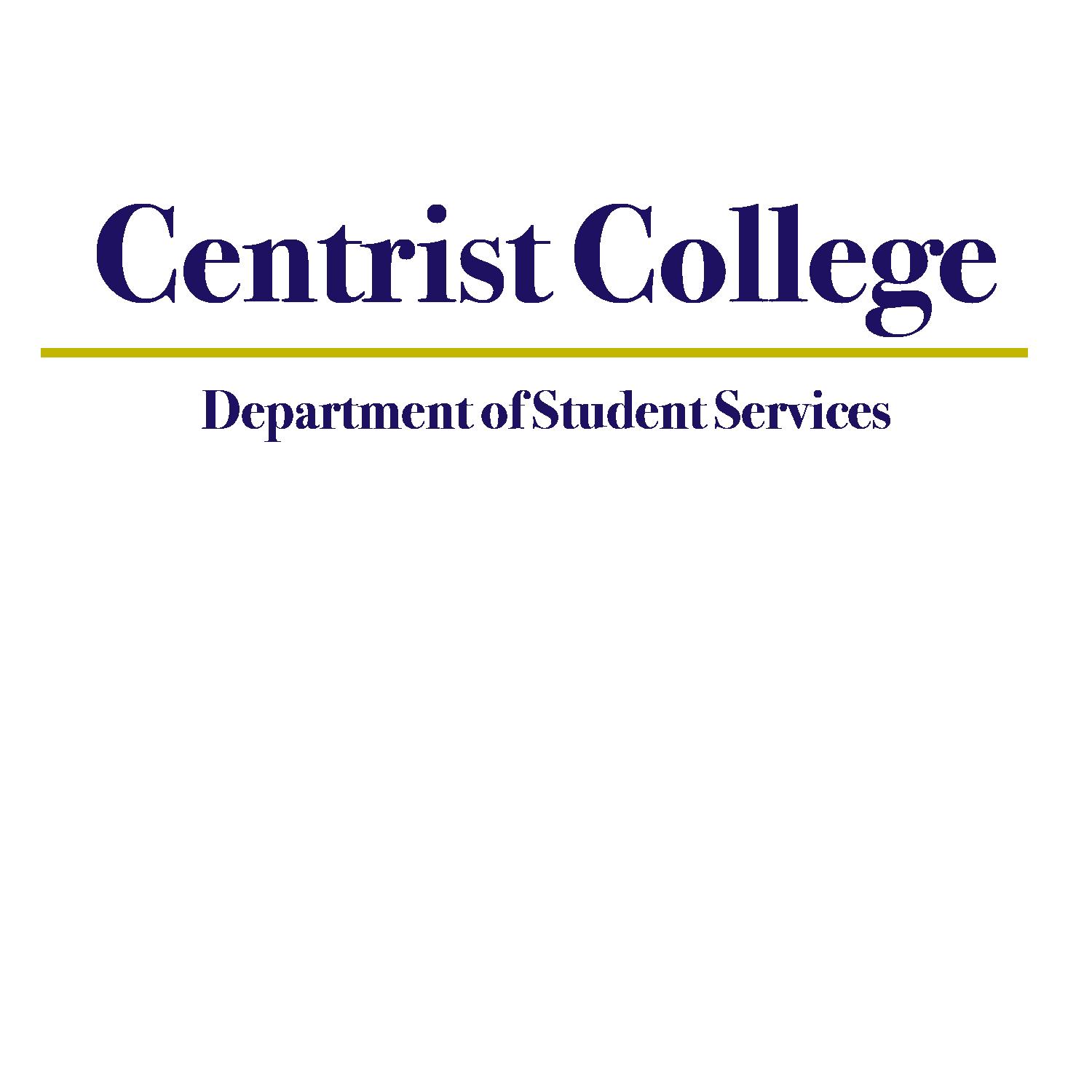 Students don’t care
* Student identity and sense of belonging is affected by the environment they are involved in as they develop.
According to Baxter Magolda’s study (2004), undergraduate students “rely heavily on external sources of authority” (p. 147) which places a significant amount of power to us, the authority, to lay a foundation on which they make decisions about their and other’s identities. As development occurs during this time, students are moving towards self-authorship which they develop skills to take in and use external information, their own experiences and judgement to define their identities, beliefs and “how they relate to others” (p. 148). 
As professionals working in Higher Education, we must provide an environment of challenge and support for active positive development leading to self-authorship (Baxter Magolda, 2004). To do this, we must provide transgender students by validating their experience and co-constructing programs that include their voice (Baxter Magolda, 2004).
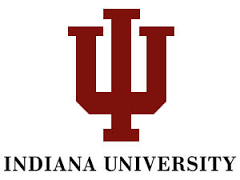 [Speaker Notes: Baxter Magolda, M.B. & King, P.M. (2004). Learning partnerships: Theory and models of practice to educate for self-authorship. Sterling, VA: Stylus Publishing.

An example of students authoring their own identity and creating a sense of belonging on campus is showing through Indiana University’s robust LBGTQ* office supported clubs, fraternities and sororities. We would encourage a trend to include more transgender clubs such as the Nothing Is Binary club. (http://glbt.indiana.edu/Student%20Groups.php)]
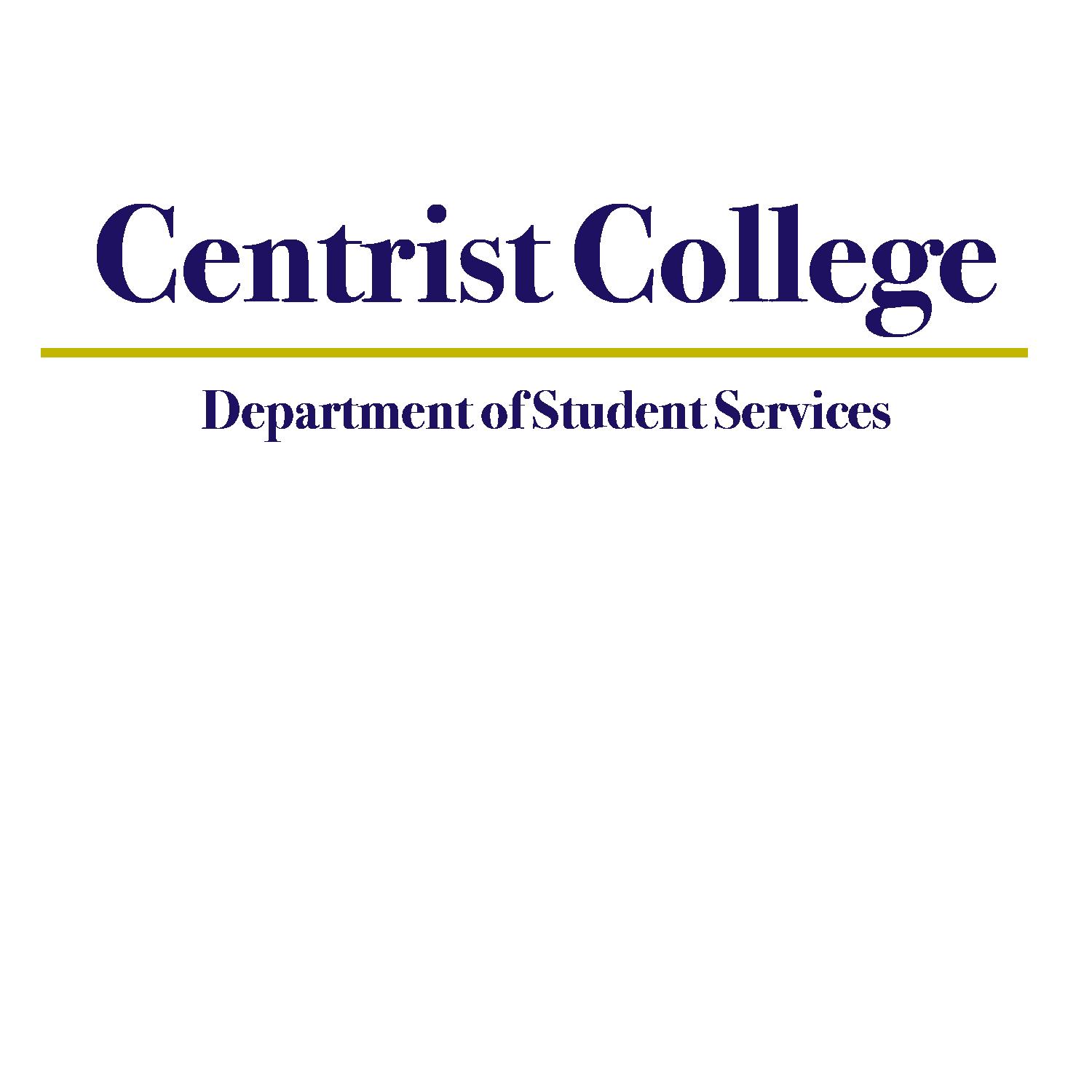 Students don’t care
* Student identity and sense of belonging is affected by the environment they are involved in as they develop.
Marginality and Mattering--including and appreciating transgender students on campus
Mattering is people’s belief, whether wrong or right, that someone appreciates and cares for them, and that they are the object of someone’s attention (Schlossberg, Lynch, and Chickering, as cited in Johnson, 2012, p. 79).
Creating a space of mattering counteracts the feelings of marginality transgender students might feel on campus--students who feel marginalized will not engage in campus activities or succeed academically as greatly as possible (Beatty, Bottoms, & Gray, 2011).
To encourage participation, recognize the apprehension students might have, provide small opportunities at first, do not pretend to understand their experience, & place engagement as important for collegiate and post collegiate life.
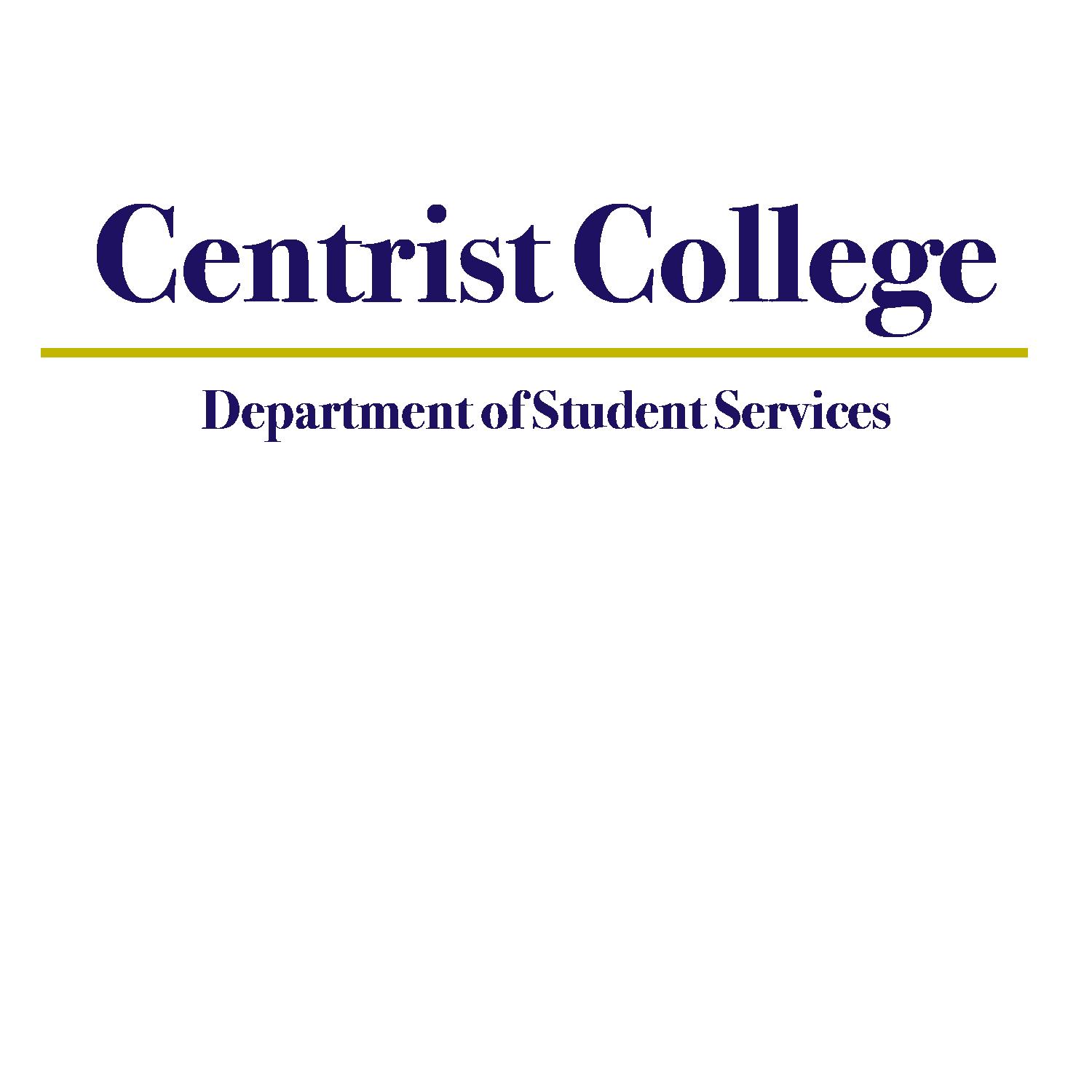 I can’t do anything…
*YOU can always do something. Even if it seems small and insignificant to you, it IS significant to our students.
If anything at all, at LEAST do these things...
Use the name and pronouns people ask to be called. Always. 
If you’ve met a student after their transition, don’t ask to see before pictures or ask their previous name. 
Don’t compliment people by telling them they look like a “real [gender]”. 
Don’t make assumptions about students sexual orientation.
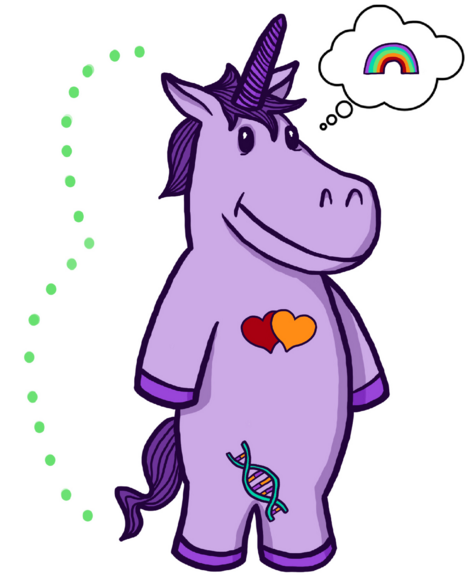 Visit the Centrist College website to learn about Transgender Tuesdays. A series of workshops sponsored by the Department of Student Services.
[Speaker Notes: Use the name and pronouns people ask to be called: Individuals names and pronouns are not “preferred.” You don’t get to decide where or when you want to use them. Just as you identify with your name, a transgender student identifies with theirs. Respect their identity. 
If you’ve met a student after their transition, don’t ask to see before pictures or ask their previous name. By asking this, the student might feel unsafe and misunderstood. This is a decision that they have spent time considering and with great thought. Respect their choice. 
Don’t compliment people by telling them they look like a “real [gender]”. This can be seen as patronizing and a back-handed compliment that leads to hurt feelings. Showing respect in this instance would be to accept their identity and treat them as you would any other student. 
Don’t make assumptions about students sexual orientation. Sexual orientation is different than gender identity. Sexual orientation deals with attraction and gender identity focuses on the personal connection to ““the set of roles, activities, expectations and behaviors assigned to females and males by society” which can include appropriate dress, behavior, experiences, etc. (https://www.genderspectrum.org/quick-links/understanding-gender/) 


Visit the Centrist College website to learn about Transgender Tuesdays. A series of workshops sponsored by the Department of Student Services.]
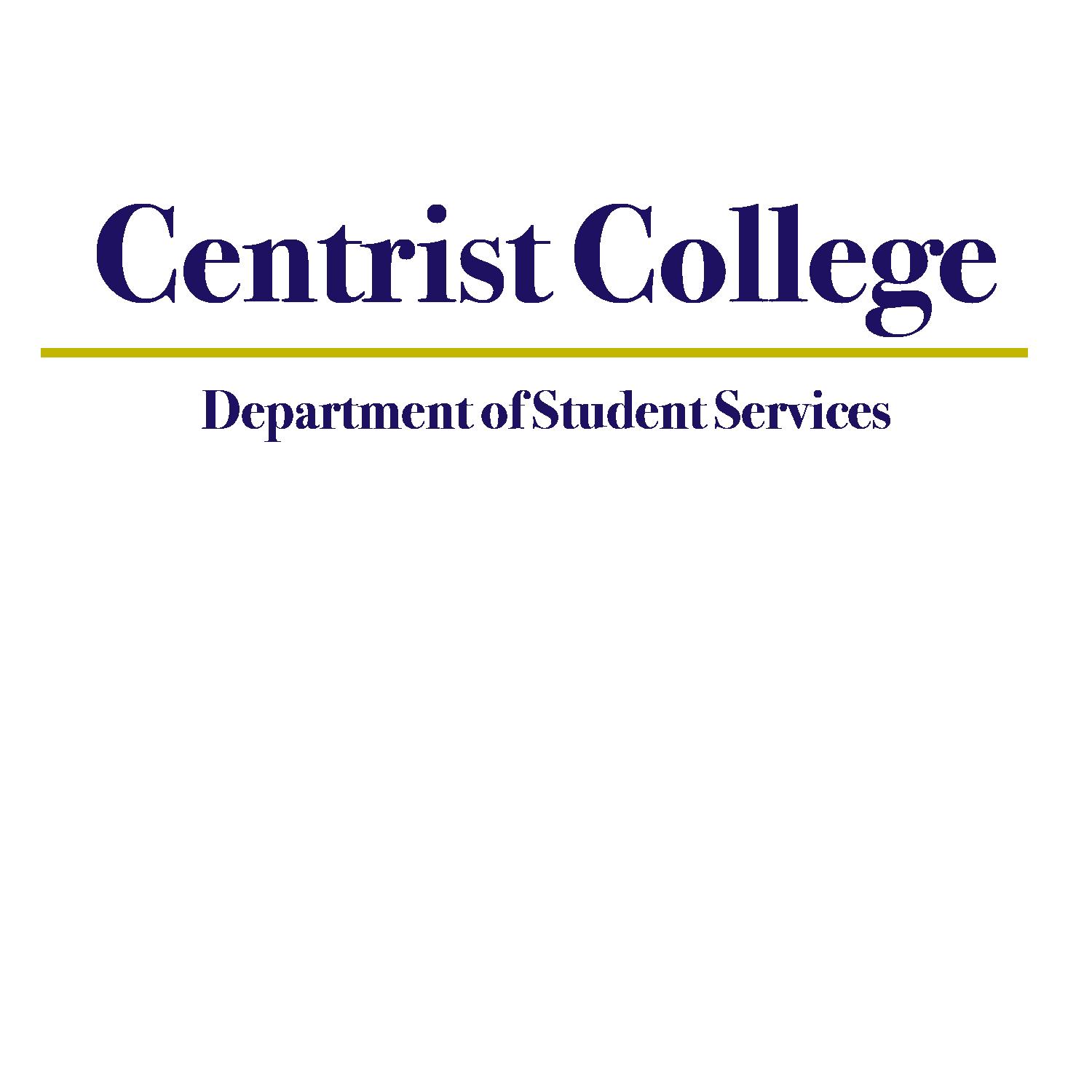 Centrist is doing enough
*Centrist College has an assortment of programs already, but there is always room to grow. Here are some possibilities.
Resources
Passive Marketing Campaign
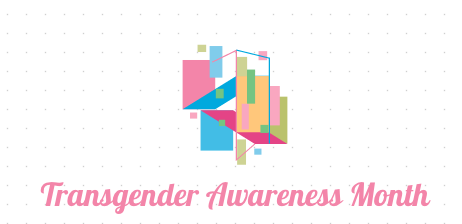 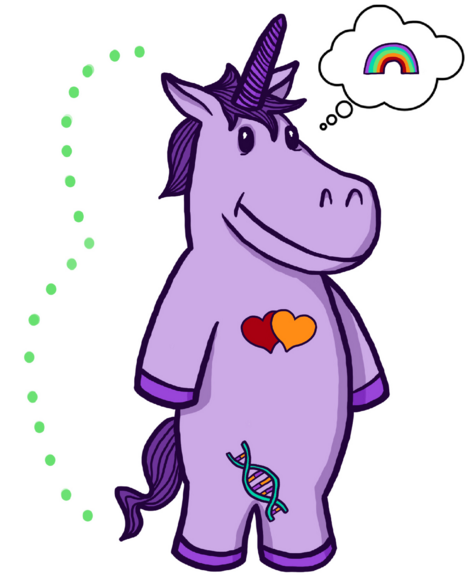 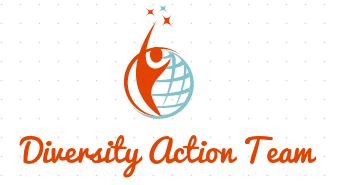 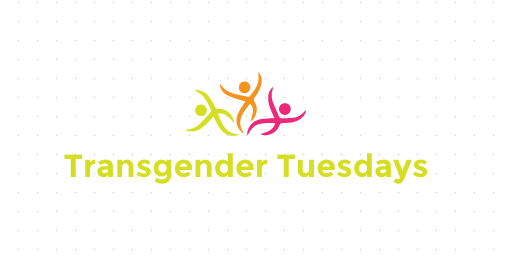 [Speaker Notes: Diversity Action Teams (DAT): This professional staff committee works to bring staff, professional and graduate assistants, together to talk about current issues related to diversity. This could include racial, gender, sexual orientation, and ability. We recommend these are small groups of no more than 15 that regularly meet. These groups serve to develop a rapport among members across the division of Student Services and campus partners. Employees will choose which team to join and the chair will plan meetings. We encourage chairs support the growth and development of team members by allowing them to choose topics, lead discussions, and suggest books, movies, or podcast that will continue to enrich their understanding of diversity issues inside and outside of the institution. 

Resources: The Centrist College, Department of Student Services continues to support employee development with lists of future series meetings, resource documents for offices, and blog entries found on the Centrist College, Dept. of Student Services website: 

Passive Marketing Campaign:  Utilizing a passive marketing campaign will bring the images and stories of transgender students to life on campus. This may be one of the engagement opportunities that will take the most time to employ on campus. If possible, actual transgender students from Centrist could be featured on posters inside the LGBTQ office, throughout Transgender Awareness Month programming in November, and on light post flags across campus. The passive marketing is beneficial because it introduces transgender students to the community without any pomp and circumstance to continue to reinforce the belief that these students are part of our community just like any others, but they have a unique story to share with the campus community. Offices should be encouraged to utilize their social media accounts and create inclusive marketing throughout the department.

Transgender Awareness Month events: During November, the passive marketing campaign would be at its peak. The Dept. of Student Services partner offices should incorporate transgender issues and discussion in their programming. Social media outlets can create a Voices campaign to give students the chance to say what it is like to be a transgender student on campus. Speakers like Laverne Cox can come to campus to continue to discuss transgender issues and experiences. Programming, both active and passive, should be centered around educating the student population about transgender issues, while also giving space for transgender students to feel welcome and celebrated on campus.

Transgender Tuesdays: This program provides professional development opportunities like the one provided today, will continue to be offered throughout the semester. For a full list of topics please visit, website. These educational sessions were created to provide a holistic development on the transgender experience and how professionals can continue to take this work with them in their respective offices.]
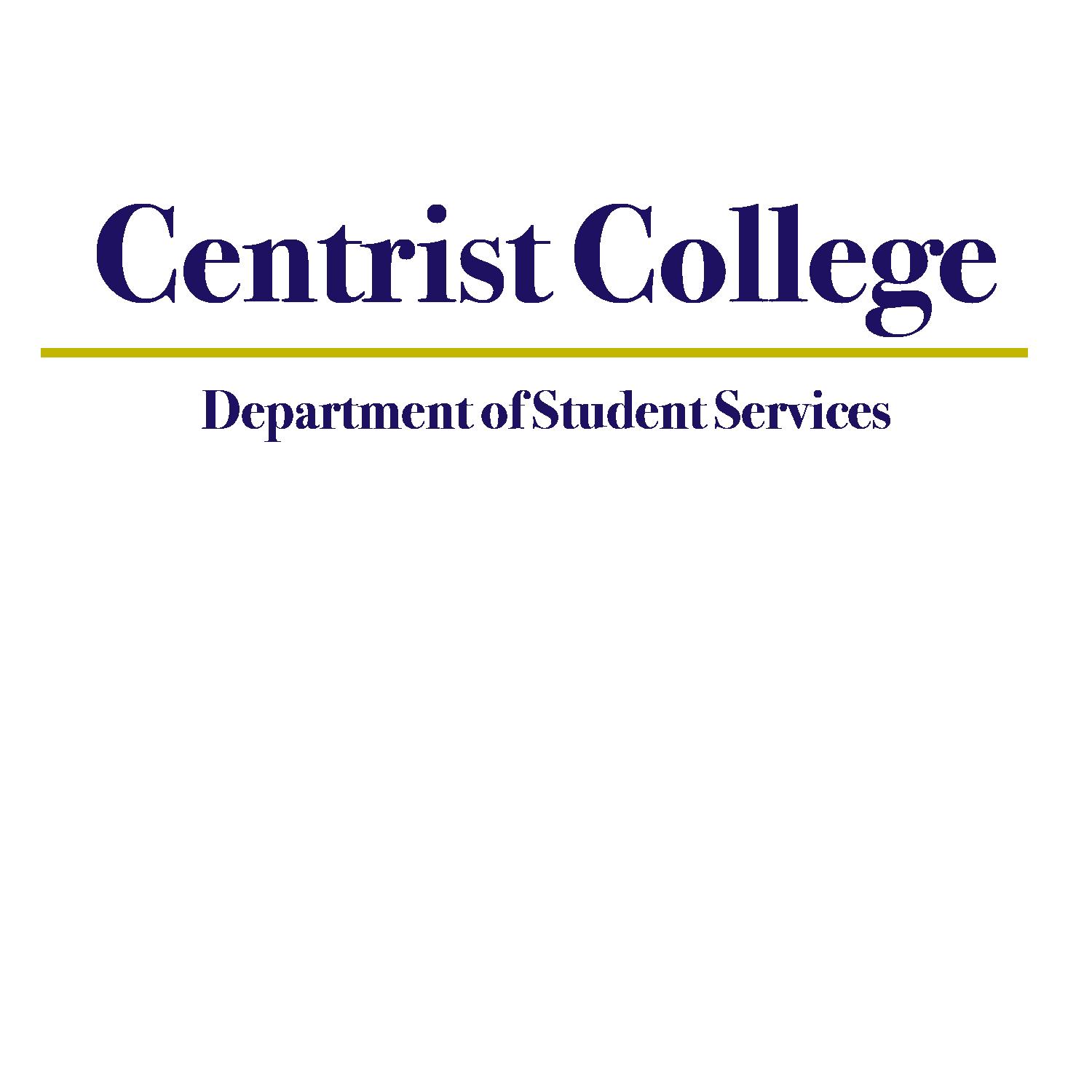 Action Plan
*There needs to be a structure in place for continuous improvement.  Here is the action plan moving forward.
Department-wide Initiatives
Campus Climate Assessment
Raise professional development competencies  through workshops, resources, and continued education 
Re-write policies with more gender inclusive language and a concerted effort to be more inclusive of all gender identities 
Initiate an in-office campaign to create a more inclusive environment (i.e.)
Transgender Tuesdays
Gender inclusive language and images in marketing
End of the year office awards for student inclusive support
DAT work group
[Speaker Notes: This is a prioritized list of action steps proposed to be done in chronological order based on importance for the division. 

Department-wide Initiatives
Campus Climate Assessment
Raise professional development competencies  through workshops, resources, and continued education (i.e. DAT work group) 
Re-write policies with more gender inclusive language and a concerted effort to be more inclusive of all gender identities (i.e. images representative of the gender spectrum in marketing)
Initiate an in-office campaign to create a more inclusive environment (i.e. End of the Year Awards for offices that excel in student inclusive support including such awards for safe marketing, outreach to marginalized student population, student education)
There is an assumption and expectation that some of these department-wide initiatives will trickle down and affect the climate within the offices within Student Development.]
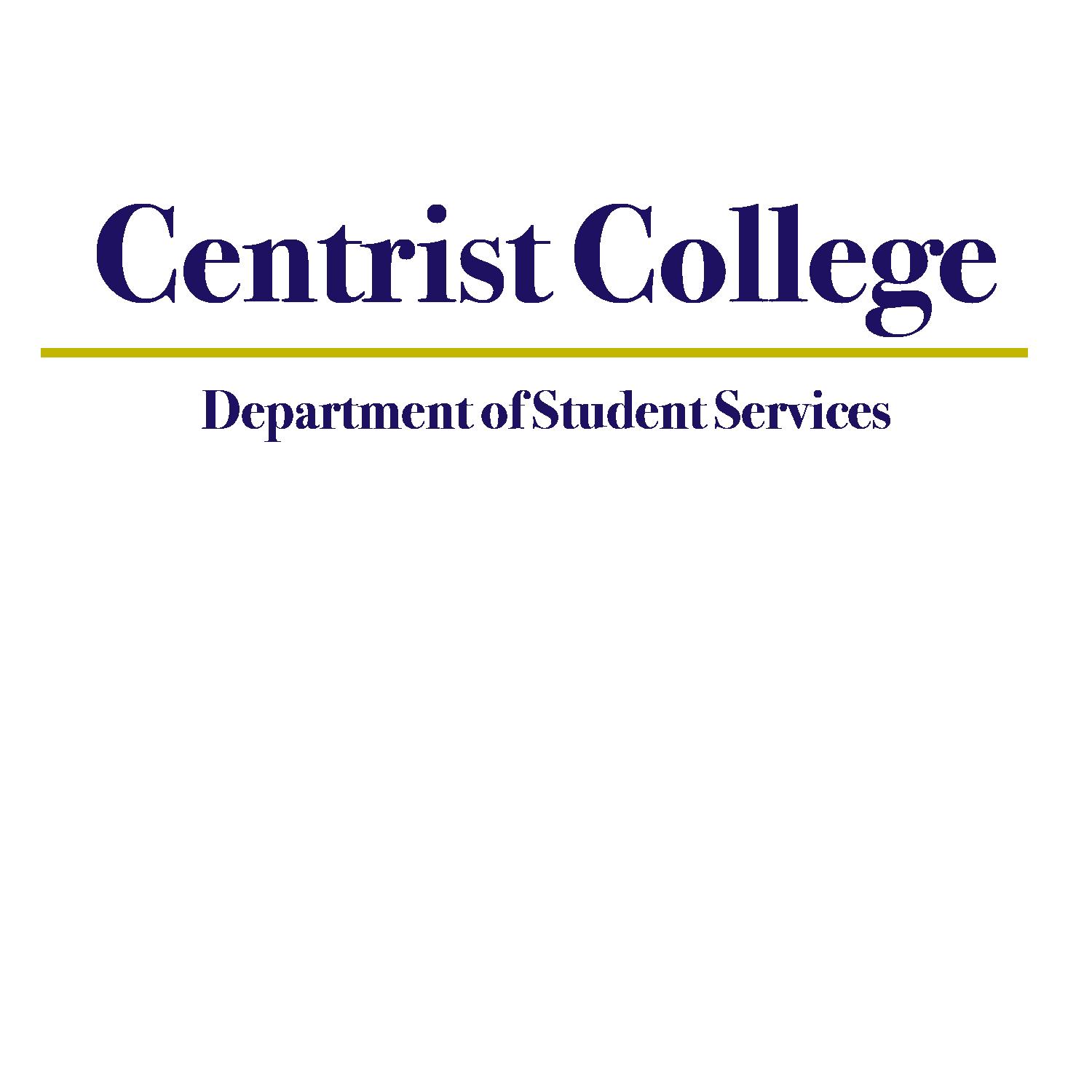 Action Plan
*There needs to be a structure in place for continuous improvement.  Here is the action plan moving forward.
Office-Specific Initiatives 
Collaboration with other offices across campus including but not limited to the LGBTQ* office to support transgender students
Re-write policies, procedures, and marketing materials with more gender inclusive language and images
Educating student workers around transgender and non-binary student identities and building creating inclusive environments
Admissions Office- Allow students to self select their own pronouns on documents
Office of Student Involvement and Programming- Late Night programming specifically during Transgender Awareness Month (November)- Educate student leaders and organizations on inclusion and inclusive environments
Housing and Residence Life- Assess the ability to create gender neutral restrooms and a plan for the transition to it - Establish a LGBTQ Learning Living Community
[Speaker Notes: This is a prioritized list of action steps proposed to be done in chronological order due based on importance. 

Office-Specific Initiatives 
Collaboration with other offices across campus including but not limited to the LGBTQ* office to support transgender students
Re-write policies, procedures, and marketing materials with more gender inclusive language and images
Educating student workers around transgender and non-binary student identities and building creating inclusive environments
Some offices require special changes and initiatives because of the specific nature of their work
Admissions Office: Allowing students to select their own pronouns on documents
Housing and Residence Life: Assess the ability to create gender neutral restrooms and a plan for the transition to it; Establish a LGBTQ Learning Living Community 
Office of Student Involvement and Programming: Late Night programming specifically during Transgender Awareness Month (November), Education for student leaders and organizations around inclusion and inclusive environments (specifically Greek Life, club sports, and religiously affiliated organizations)]
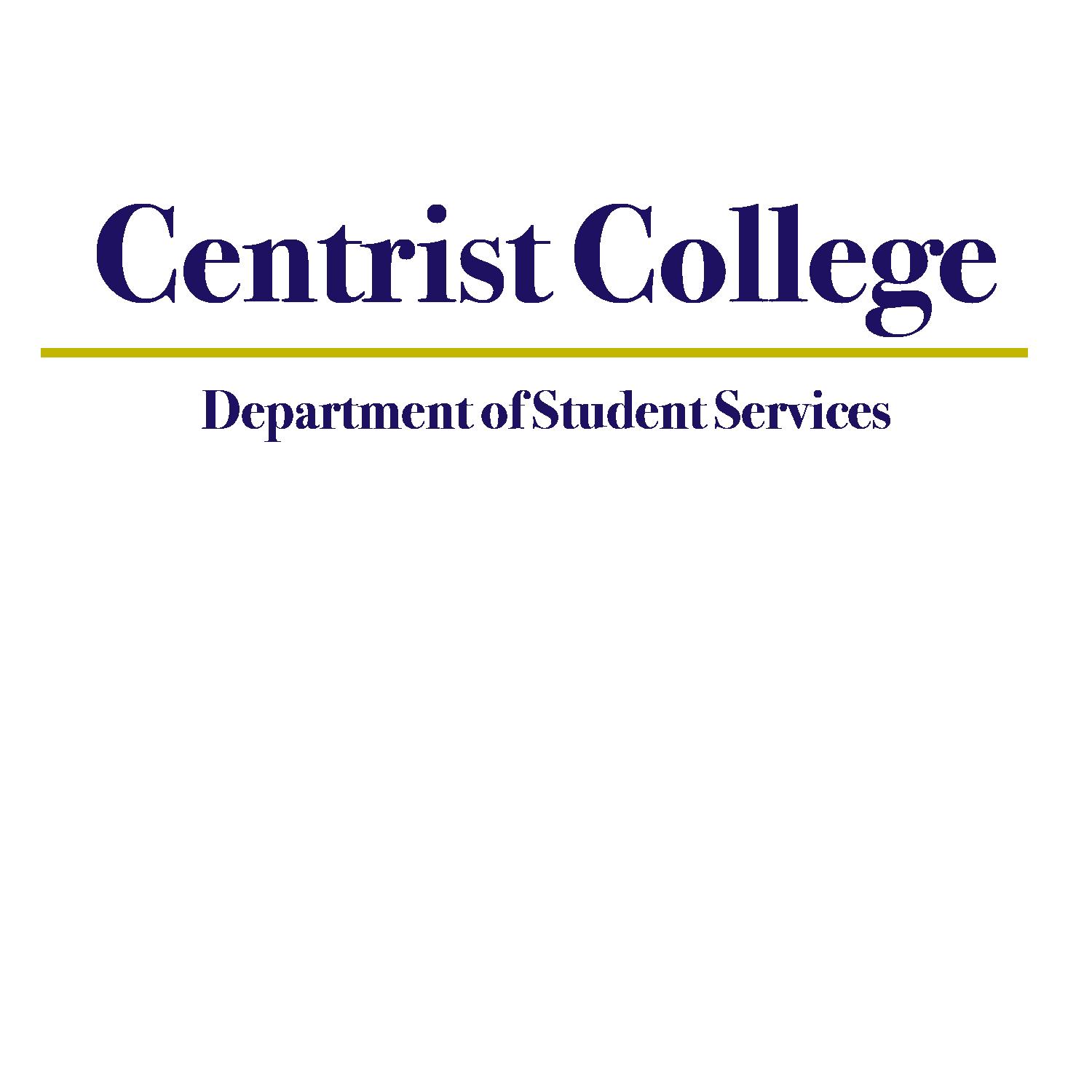 Action Plan
*There needs to be a structure in place for continuous improvement.  Here is the action plan moving forward.
One-on-One Interactions
Working to develop trusting relationships with transgender and non-binary students
Develop change agents 
Bystander intervention/ally training 
Education for all students on bias related incidents and how to report them
Challenging students to think about the binary gender construct and their beliefs connected to it
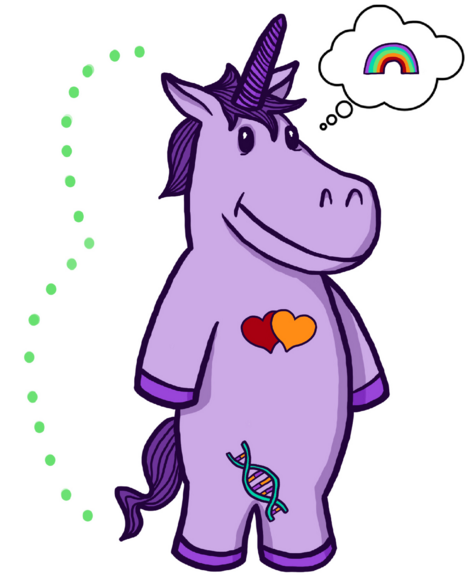 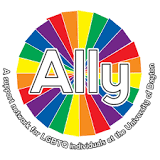 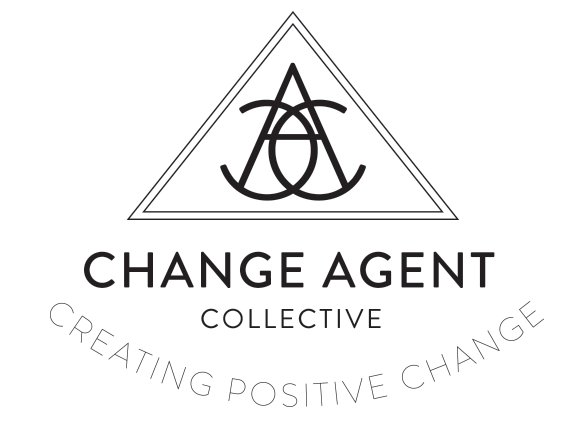 [Speaker Notes: This is a prioritized list of action steps proposed to be done in chronological order due based on importance. 

One on One Interactions
Working to develop trusting relationships with transgender and non-binary students
This may start out as just close relationships with all students in the hopes that transgender and non-binary students will find professionals they trust to use as allies
Develop change agents 
Bystander intervention/ally training 
Education for all students on bias related incidents and how to report them
Challenging students to think about the binary gender construct, their beliefs connected to it, and their beliefs about the need to educate themselves about students whose experiences differ from their own]
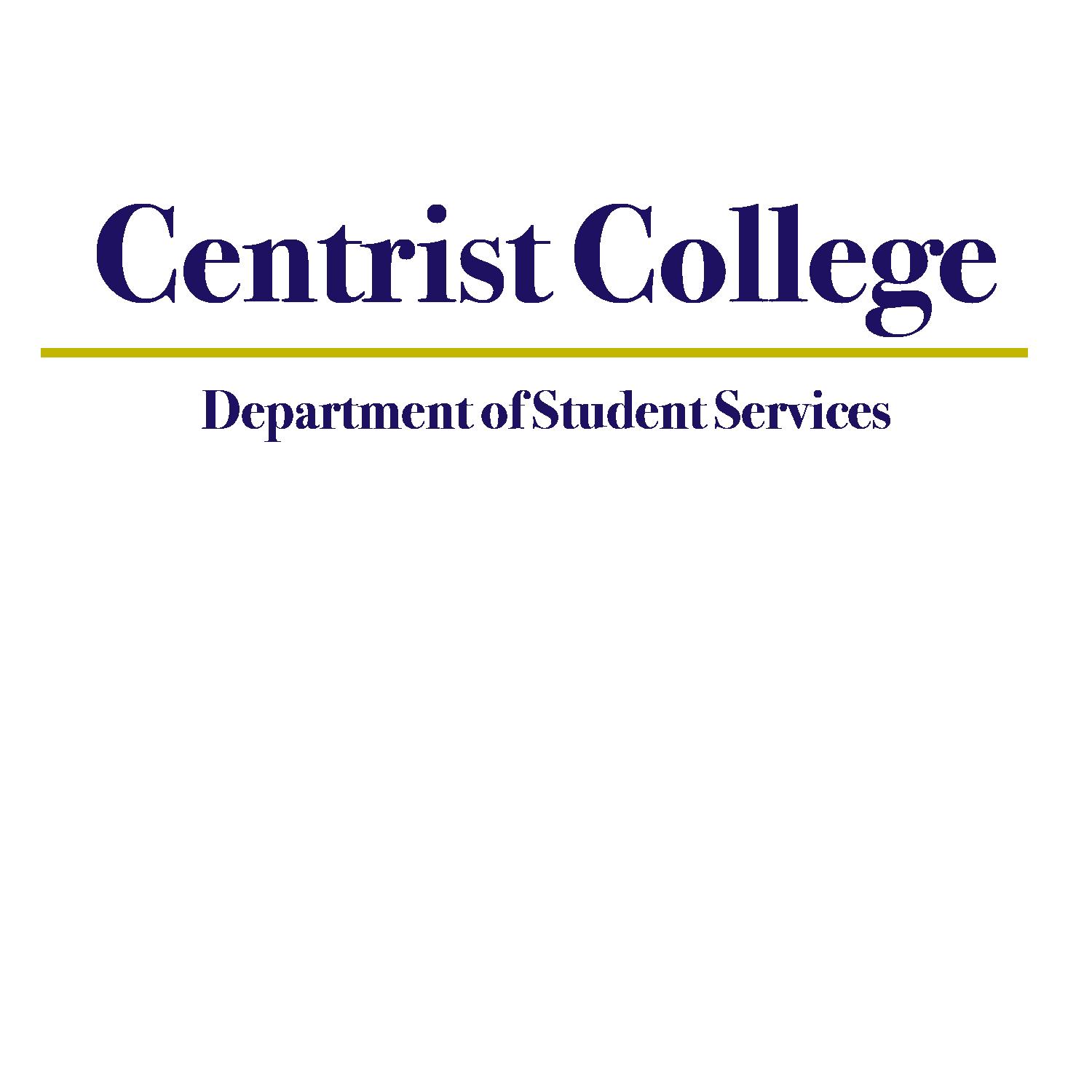 References
Baxter Magolda, M.B. & King, P.M. (2004). Learning partnerships: Theory and models of practice to educate for self-authorship. Sterling, VA: Stylus Publishing.
Beatty, C., Bottoms, M., & Gray, K. (2011). Engaging students of color on campus programming. Bulletin of the Association of College Unions International 79 (3).
Beemyn, B., Curtis, B., & Davis, M. (2005). Transgender Issues on College Campuses.Gates, G. J., & Ost, J. (2011). The gay & lesbian atlas. Washington, D.C.: Urban Institute Press.
Johnson, J. M. (2012). Mattering, marginality, and feminist theory: Moving to empower black women. Vermont Connection 33, 76-85.  
Krum, T. E., Davis, K. S., & Galupo, M. P. (2013). Gender-Inclusive Housing Preferences: A Survey of College-Aged Transgender Students. Journal of LGBT  	Youth, 10(1/2), 64-82. doi:10.1080/19361653.2012.718523.
McKinney, J. S. (2005). On the Margins: A Study of the Experiences of Transgender College Students. Journal of Gay & Lesbian Issues In Education, 3(1), 63-75.
Schnetzler, G. W., & Conant, G. K. (2009). Changing Genders, Changing Policies. Chronicle of Higher Education, 56(8), B30-B32.
Seelman, K. L. (2014). Recommendations of transgender students, staff, and faculty in the USA for improving college campuses. Gender & Education, 26(6), 618-635. doi:10.1080/09540253.2014.935300
Seelman, K. L. (2014). Transgender Individuals’ Access to College Housing and Bathrooms: Findings from the National Transgender Discrimination Survey.  Journal of Gay &  Lesbian Social Services, 26(2), 186-206. doi:10.1080/10538720.2014.891091
Tilsley, A. (2010). New Policies Accommodate Transgender Students. Chronicle of  Higher Education, 56(39), A19-A20.
Transgender: By the numbers. (n.d.). Retrieved November 10, 2015, from http://www.timesunion.com/local/article/Transgender-by-the-numbers- 2342726.php
[Speaker Notes: References (Found in the Notes Section)
Campus Pride. (2016). Transpolicy Clearinghouse. Colleges and Universities that Provide Gender-Inclusive Housing. Retrieved from 
http://www.campuspride.org
Gender Spectrum. (2015). Understanding Gender. Gender Spectrum. Retrieved from https://www.genderspectrum.org/quick-links/understanding-gender/
Lambda Legal. (n.d.). FAQ About Transgender Students at Colleges and Universities. Know Your Rights. Retrieved from 
http://www.lambdalegal.org/know-your-rights/lgbtq-teens-young-adults/faq-college-youth
Monaco, T., Berman, H., & Summergrad, P. (2016). Supporting the Transgender Members of the Tufts Community. Tufts University: Office of the President. 
http://president.tufts.edu/blog/2011/09/28/supporting-transgender-members-of-tufts/
Office of Multicultural Affairs, University of Massachusetts Lowell. (n.d.). Diversity and social justice: A glossary of working definitions*. Retrieved from 
https://www.uml.edu/docs/Glossary_tcm18-55041.pdf
Rutgers, The State University of New Jersey . (2016). Community Trans Resources. The Center for Social Justice Education and LGBTQ Communities. 
Retrieved from http://socialjustice.rutgers.edu/trans-ru/community-trans-resources/
The Stonewall Center. (2016). Transgender Articles by the Director. UMass Amherst: Stonewall Center. Retrieved from 
http://www.umass.edu/stonewall/transhand/
Trans Student Educational Resources. (2016).Infographics. TSER. Retrieved from http://www.transstudent.org/graphics
The Trustees of Indiana University. (2016). University LGBTQIA & Ally Groups. Indiana University: GLBT Student Support Services. Retrieved from  
http://glbt.indiana.edu/Student%20Groups.php
Trustees of Mount Holyoke College. (2016). Admission of Transgender Students.  Retrieved from 
https://www.mtholyoke.edu/policies/admission-transgender-students
Washington University. (2016). About. TransYouth Project. Retrieved from  https://depts.washington.edu/transyp/]
Thanks for joining us!
For more information please visit the Centrist College website.
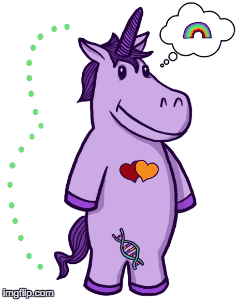